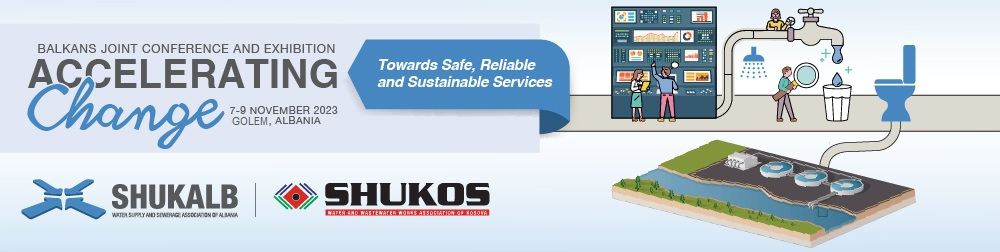 Title of Presentation
Name SurnameInstitution
Place, time
Outline
The main title is the presentation
It is recommended that the slide be filled with more information so that you can focus and interact with the audience
The objective of the paper
The purpose of the work and who are its main objectives are briefly presented. 
3 objectives can be listed.
Main debates & issues
Here is described the issue that is probably being debated at the global and local level, the challenges that are encountered.
From the main debates, the problem is evident, which is generally factual (statistics).
Alternatives for solving the problem/problems
Here, the innovative ways/instruments for solving the issue are analyzed or elaborated in more detail.
You can present a project that solved the problem, or a methodology that could be new, etc.
A good example can be presented of how other countries have progressed in this matter.
Results and Recommendations
The results of the work and the recommendations based on them are presented.
The future of the matter
Here we can list some issues that professionals should take into account in the future to find alternative ways to solve them.
References
Thank you and Questions